Göğüs Ağrısı ile Gelen Hastaya Yaklaşım
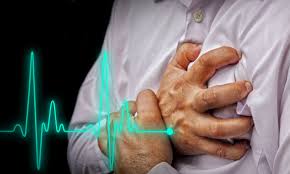 Dr.Mahmut Özaydın
KTÜ Tıp Fakültesi                               
Aile Hekimliği Anabilim Dalı 
                       05.06.2018
1
Hedefler
Göğüs ağrısının tanımını yapabilmek
Göğüs ağrısının patofizyolojisini açıklayabilmek 
Göğüs ağrısının ayırıcı tanısındaki zorlukların nedenlerini sayabilmek
Tipik-Atipik göğüs ağrısının özelliklerini sayabilmek
Akut göğüs ağrısının tipik özellerini sayabilmek
Göğüs ağrısı nedenlerini sayabilmek
2
Vaka
43 Y Erkek 

3 gündür süren anterior prekordial bölgede yırtılma hissi ile giden ağrı

Bu dönemde kendisini huzursuz hissetme

Ağrının şiddetinde, inspirasyon ve vücut hareketi ile artma
3
Viral enfeksiyon ve aşı öyküsü yok

Bilinen HT, DM,hiperlipidemi,KAH,kardiyak cerrahi öyküsü yok

Ailede kardiyovasküler hastalık öyküsü yok
4
Uyuşturucu,bitkisel tedavi de dahil herhangi bir ilaç alım öyküsü yok
5
Fizik Muayene
Huzursuz
Ateşi yok 
Kan Basıncı:160/102 mmHg,Nabız:103 atım/dk
(Her iki ekstremite simetrik)
Aortik odakta diyastolik üfürüm duyuldu fakat; gallop ritmi,perikardiyal vuru yok
Kalp sesleri derinden geliyor.
6
Kardiyak markerlar MI lehine saptanmadı.
7
EKG:
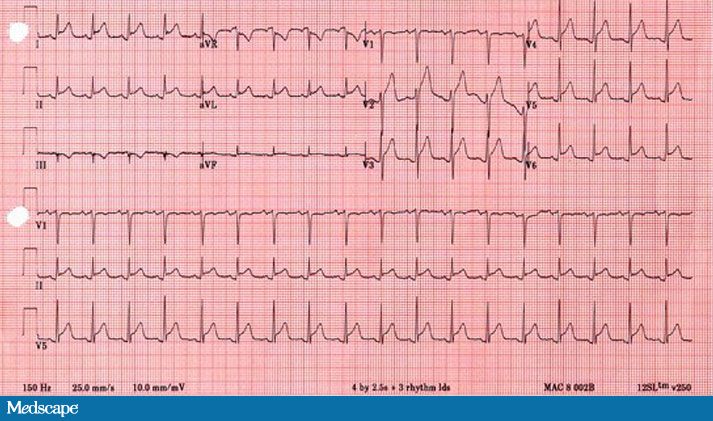 8
Akut göğüs ağrısı ile birlikte yapılan fizik
muayenede bulunan diyastolik üfürüm,
aşağıdaki durumlardan hangisinin acil
değerlendirilmesini gerektirir?
(İpucu: Göğüs grafisinin bulguları anormaldir.)

Perikardit
Proksimal aort diseksiyonu
Akut miyokard infarktüsü
Hiperkalemi
9
CHEST (GÖĞÜS BÖLGESİ):
Toraksın ön yüzü olarak tanımlanır. 
• Yukarıda suprasternal çentik 
• Aşağıda ksifoid 
• Sağda sağ orta aksiller çizgi 
• Solda sol orta aksiller çizgi
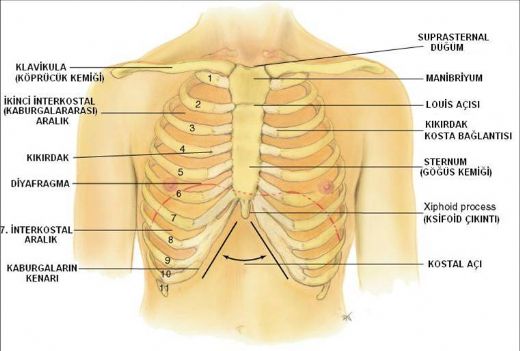 10
Göğüs Ağrısı - Tanım
Ağrı;

Rahatsızlık verici bir durum olarak tanımlanır.
Bununla birlikte ağrının algılanışı ve tanımı 
oldukça geniştir ve hastalar bunu ağrı veya
rahatsızlık gibi kelimelerle ifade ederler.
11
Göğüs Ağrısı - Tanım
Göğüs ağrısı, hayatı tehdit eden hastalıklara bağlı olabileceği gibi daha tehlikesiz hatta ayaktan tedavi edilebilecek hastalıklara da bağlı olabilir
12
Epidemiyoloji
Hastaneye başvuran hastaların yaklaşık %9’unda göğüs ağrısı şikayeti vardır. 
Amerika’da hastaneye en sık ikinci başvuru nedenidir (6 milyon/yıl).
Nonkardiyak göğüs ağrısı ABD’de erişkinlerin %25 inden fazlasında görülür.
13
Göğüs Ağrısı Patofizyoloji
Ağrı somatik veya visseral kaynaklıdır.

Somatik ağrı dermis ve paryetal plevradan kaynaklanır ve lokalize edilebilir. 


Visseral ağrı iç organlardan (kalp, kan damarları, özefagus ve visseral plevradan) kaynaklanır ve lokalize edilemez.
14
Ayırıcı tanıda neden zorlanırız?
Göğüs ağrısının kesin ayırıcı tanısını yapmaktaki zorluk bazı önemli nöroanatomik faktörlerden kaynaklanmaktadır.
15
Ayırıcı tanıda neden zorlanırız?
Birincisi, torasik visseral organlardan
kaynaklanan ağrının ne tipi ne de yoğunluğu
bir organ sistemi için spesifik değildir. 

Örneğin; özefagus spazmı, kardiyak iskemik
ağrılar ve büyük damarların gerilmesi nedenli
ağrıların hepsi baskı tarzında, yakıcı yada
kıvrandırıcı olarak hissedilebilirler.
16
Ayırıcı tanıda neden zorlanırız?
İkincisi, göğüs ağrısının lokalizasyonu ve yayılımı ağrının hangi organ sisteminden kaynaklandığını bulmada güvenilir değildir. 

Torasik organ patolojileri toraks dışında örneğin epigastrium, boyun ya da çenede ağrı ile başvurabilirler.
17
Göğüs Ağrısının Klinik Sınıflaması
Tipik angina: 
tipik süre ve özellikte olmak kaydıyla substernal yerleşimli göğüs ağrısı,
egzersiz ve emosyonel durum ile provake edilen, 
istirahat veya nitrat ile geçen 

Atipik angina: yukarıdaki karakterlerden ikisi  

Non kardiyak göğüs ağrısı: yukarıdaki
karakterlerden biri veya hiçbiri
18
Akut Göğüs Ağrısı
Dakikalar veya saatler içerisinde ortaya çıkan
Zamanı tam olarak tanımlanamayan 
Kişinin aktivitelerinin kısıtlayan 
Tıbbi yardım arayışına neden olan
19
Akut Göğüs Ağrısı
Aniden başlar-tipik olarak 24 saatten kısa ve hastayı tıbbi bakım aramaya iter. 
Lokalizasyonu anterior toraksdır. 
Hastayı sıkıntıya sokan bir rahatsızlık hissi vardır.
20
Kronik Göğüs Ağrısı
Kronik göğüs ağrısı birçok nedene bağlı olarak ortaya çıkabilir. 

Kalp ve akciğer dışı en sık sebebi, fibromiyalji adı verilen kas-iskelet sistemi kaynaklı olan ağrılardır.
21
Kronik Göğüs Ağrısı
Herpes zoster virüsünün göğüs duvarındaki sinirler üzerinde yaptığı etkiye bağlı olarak gelişen zona ağrısı da göğüste ağrı yapabilir. 

Kronik mide reflüsü, pankreatit, karaciğer hastalıklarında da göğüs ağrıları görülebilmektedir.
22
Kanada Kalp Derneği (CCS) göre angina derecelendirmesi
Sınıf I: Yürüyüş,merdiven çıkma gibi günlük fiziksel aktiviteler anginaya neden olmaz. 
Sınıf II: Günlük aktivitelerde hafif kısıtlanma vardır. 
Sınıf III: Günlük fiziksel etkinliklerde belirgin kısıtlanma vardır. 
Sınıf IV: En ufak fizik etkinlikte, bazen istirahatte de semptom ortaya çıkabilmektedir.
23
Göğüs Ağrısı-Etiyoloji
Kardiyak nedenler 
Koroner arter hastalığı 
Stabil anjina  
Unstabil anjina 
Varyant anjina 
Akut miyokard infarktüsü 
Perikardit (tamponad ile) 

Kapak hastalıkları 
Aort stenozu 
Subaortik stenoz 
Mitral valv prolapsusu
Pulmoner nedenler
Plevral irritasyon-Plörit 
İnfeksiyonlar-Pnömoni vb.
İnflamasyon 
İnfiltrasyon 
Barotravma 
Pnömotoraks 
Trakeobronşit
24
Muskuloskelatal nedenler
Kostokondrit 
İnterkostal kas gerilmesi 
Servikal&Torasik omurilik problemleri 
Tietze Sendromu

Psikiyatrik Nedenler
Panik Atak
Konversiyon Bozukluğu

Diğer nedenler 
Herpes zoster 
Göğüs duvarı tümörleri
Vasküler nedenler 
 Aort diseksiyonu
 Pulmoner emboli 
 Pulmoner hipertansiyon 

Gastrointestinal nedenler 
Özefagus rüptürü  
Özefageal reflü/spazm
Özefajit
Özefageal Kanser  
Mallory Weiss sendromu 
Bilier kolik 
Dispepsi
25
Göğüs ağrısı-Etiyoloji
En sık göğüs ağrısı nedenleri, 
kas-iskelet sistemi ve
gastrointestinal kökenlidir
26
Göğüs Ağrısına Yaklaşım
Göğüs ağrısı ile gelen hastaların tanılarının
atlanması çok sık karşılaşılan bir durumdur.

Hekimin en önemli görevi;
ölümle sonuçlanabilen nedenleri hızla tanıyarak,
gerekiyorsa uygun tedavi için hastayı yönlendirmek.
27
Göğüs Ağrısına Yaklaşım
Her göğüs ağrısı ciddiye alınmalı hatta
travmatik  olmadığı bilinen tüm göğüs ağrıları
kardiyak kökenli olarak kabul edilmelidir.

Göğüs ağrılı  hastaların hepsinde başvuru
anından itibaren 10 dk içinde EKG çekilmelidir!
28
Göğüs Ağrısı İlk Yaklaşım
ABC değerlendirilir. 
Hızlı anamnez alınarak ölümcül tanılar gözden geçirilir. 
Tansiyon, nabız ve solunum kontrolü yapılır
Hastalar rahat biçimde oturtulur/yatırılır. 
Tüm hastalara destek oksijen verilir. 
Damar yolu açılır. 
Tüm hastalar monitörize edilir. 
Ölümcül hastalıklar acilen sevk edilir.
29
Göğüs Ağrısı Olan Hastaların Değerlendirilmesi
https://www.aafp.org/afp/2011/0301/p603.html
30
Anamnez
Ağrı veya rahatsızlığın karakteri
Ağrının başlangıcındaki hastanın aktivitesi  
Ağrının şiddeti / ciddiyeti
Yakınmanın lokalizasyonu  
Ağrının yayılımı
Ağrının süresi
Ağrıyı arttıran ve azaltan faktörler  
Eşlik eden semptomlar
31
Ağrının karakteri
32
Ağrı Lokalizasyonu ve Özellikleri
Koroner arter  Göğüs ve epigastriumda Baskı, ağırlık, yanma, sancı şeklinde 
Aort  Göğüs ve sırtta 
   Yırtılma, sökülme şeklinde 
Plevra-perikard  Göğüs ve retrosternal  
   Keskin, nefes almakla artan
33
Ağrıyı Arttıran veya Azaltan Faktörler
Anjinal ağrı soğuk, yemek yeme, egzersiz ve
emosyonel stress ile artar, istirahatle azalır 

Ösefagus, perikard ve göğüs duvarını
ilgilendiren olaylar yutma ve pozisyonla değişir

 Perikardit ağrısı öne eğilerek oturunca
azalır,nefes almakla artar
34
Eşlik Eden Semptomlar
35
Fizik Muayene
36
Fizik Muayene-2
37
Fizik Muayene-3
38
Fizik Muayene-4
39
Fizik Muayene-5
40
Fizik Muayene-6
41
İskemik Göğüs Ağrısı-EKG Bulguları
42
Akciğer Grafisi
43
Kardiyak Enzimler
Kardiyak enzimlerin kanda yükselmesi,
miyokard hücresinde hasarlanma olduğunu
gösterir
44
Kardiyak Markerlar
45
Kardiyak Markerlar
46
Kardiyak Marker Klinik Seyri
http://xn--aciltp-t9a.com/kardiyak-enzimler
47
Ölümcül Hastalıklar
Akut MI
Unstabil Anjina
Pulmoner Emboli
Pnömotorax
Aort Diseksiyonu
Özefagus Rüptürü
Perikardit
48
Akut MI
49
Unstabil Anjina
50
Unstabil Anjina-2
51
Aort Diseksiyonu
52
Aort Diseksiyonu-2
53
Pulmoner Emboli
54
Pulmoner Emboli-2
55
Pnömotorax
56
Pnömotorax-2
57
Özefagus rüptürü
58
Özefagus rüptürü-2
59
Perikardit
60
Perikardit-2
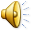 61
Akut göğüs ağrısı ile birlikte yapılan fizik
muayenede bulunan diyastolik üfürüm,
aşağıdaki durumlardan hangisinin acil
değerlendirilmesini gerektirir?
(İpucu: Göğüs grafisinin bulguları anormaldir.)

Perikardit
Proksimal aort diseksiyonu
Akut miyokard infarktüsü
Hiperkalemi
62
B-Proksimal aort diseksiyonu
EKG sonuçları perikarditi düşündürse de, diğer
ciddi durumlar perikarditi taklit edebilir veya
buna neden olabilir. 

Hastanın semptomların başlangıcında ani bir
yırtılma hissi öyküsü, akut aort diseksiyonu için
klasik bir sunumdur
63
Aortik alanda diyastolik üfürümün bulunması
her zaman anormaldir ve göğüs ağrısı ve
hipertansiyonu olan hastalarda proksimal aort
patolojisi için acil değerlendirme gerektirir.

Her iki kolda da hastanın kan basınçları eşit
olmasına rağmen, bu aort diseksiyonunu
ekarte etmemektedir. Aksine, eşit kan
basınçları, diseksiyon flebinin her iki
subklavyen arterin dolaşımını bozmadığını
düşündürmektedir.
64
Özet
Tipik göğüs ağrısının özellikleri nelerdir?
Akut göğüs ağrısının özellikleri nelerdir?
En sık göğüs ağrısı nedenleri nelerdir?
Göğüs ağrısına ilk yaklaşımda neler yapılmalıdır?
65
Özet
Tipik angina: 
tipik süre ve özellikte olmak kaydıyla substernal yerleşimli,
egzersiz ve emosyonel durum ile provake edilen, 
istirahat veya nitrat ile geçen göğüs ağrısı
66
Özet
Akut göğüs ağrısı;

Dakikalar veya saatler içerisinde ortaya çıkan
Zamanı tam olarak tanımlanamayan 
Kişinin aktivitelerinin kısıtlayan 
Tıbbi yardım arayışına neden olan
67
Özet
En sık göğüs ağrısı nedenleri, 
kas-iskelet sistemi ve
gastrointestinal kökenlidir
68
Özet
Göğüs ağrısına ilk yaklaşımda;
ABC değerlendirilir. 
Hızlı anamnez alınarak ölümcül tanılar gözden geçirilir. 
Tansiyon, nabız ve solunum kontrolü yapılır 
Hastalar rahat biçimde oturtulur/yatırılır. 
Tüm hastalara destek oksijen verilir. 
Damar yolu açılır. 
Tüm hastalar monitörize edilir. 
Ölümcül hastalıklar acilen sevk edilir.
69
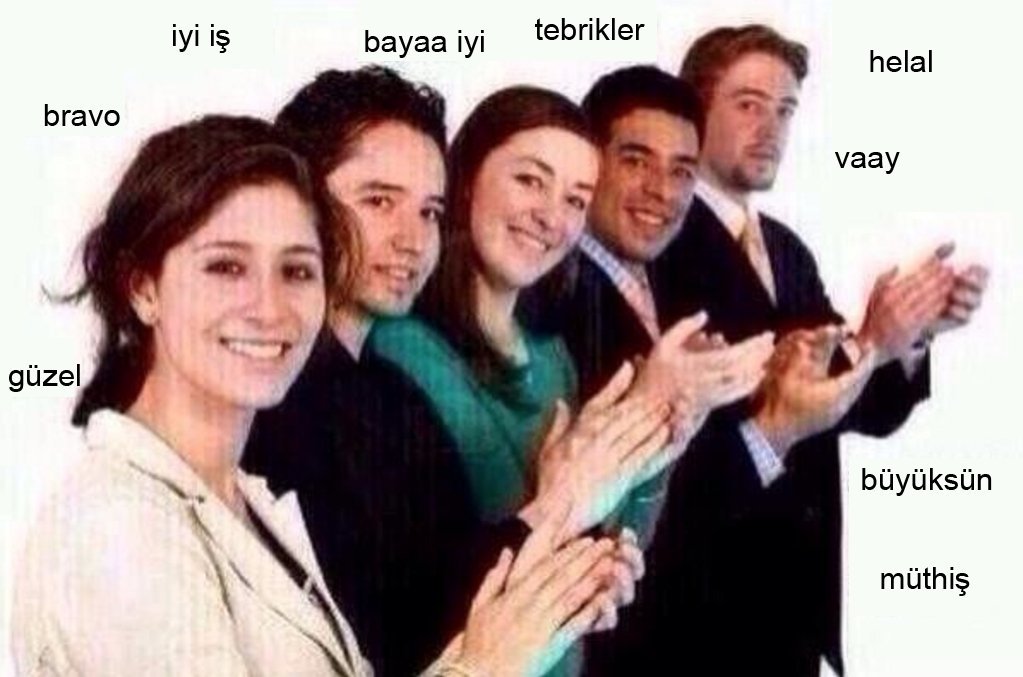 70
Kaynakça
https://www.aafp.org/afp/2011/0301/p603.html
https://reference.medscape.com/viewarticle/881361_1
http://ichastaliklaridergisi.org/managete/fu_folder/2005-02/html/2005-12-2-092-102.html
http://xn--aciltp-t9a.com/kardiyak-enzimler
https://www.tkd.org.tr/kilavuz/k06/47429.htm?wbnum=1304
http://www.guncel.tgv.org.tr/journal/68/pdf/100506.pdf
Lange Aile Hekimliği Current Diagnosis and Treatment Serisi
Mayo Clinic Medical Manual 
Temel Aile Hekimliği
71